Error analysis of Euler’s, Heun’s andthe 4th-order Runge-Kutta method
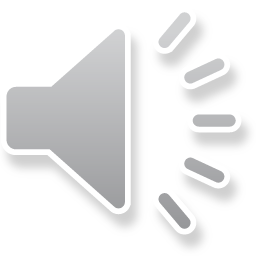 Euler's method
Introduction
In this topic, we will
Calculate y(2)(t) given y(1)(t) = f (t, y(t))
Describe the Lipschitz constant
Consider the worst-case scenario for solving an initial-value problem (ivp)
Comment on defining error for ivps
Look at how we can estimate the error of Euler’s, Heun’s and the 4th-order Runge-Kutta method
Discuss issues with this approach
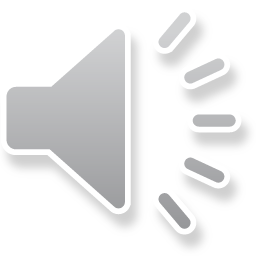 2
Euler's method
Initial-value problem solvers
Our error analysis showed that for each step of these techniques,the error was O(hN) for a single step,	but for multiple steps, it was O(hN–1)
This was based on a similar analysis we saw for integration

Problem:      With integration, we could assume each value was exact

With ivp solvers,	all but once, we estimate yk+1 using a previous estimate
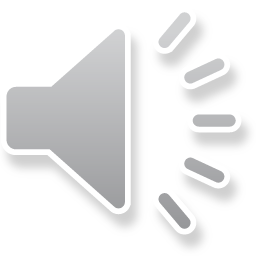 3
Euler's method
Euler’s method
Fortunately, the error is never-the-less proportional to hN–1,	but, the coefficient may be slightly larger than expected

We will do a slightly deeper dive on Euler’s method
First: the error depends on y(2)(t), but can we estimate this?
Recall that  

Thus
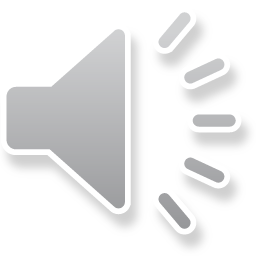 4
Euler's method
Euler’s method
Let’s look at our two examples
Given




Given
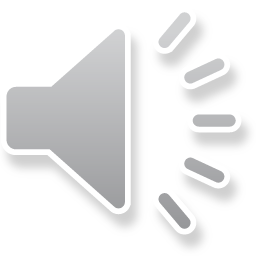 5
Euler's method
Lipschitz constant
A function f on a domain [t0, tf] × [yL, yU] is said to satisfy a Lipschitz condition if  

For example, given


For example, given
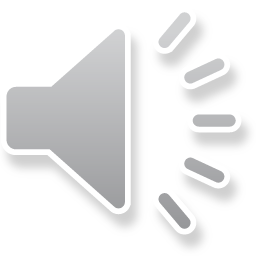 6
Euler's method
Euler’s method
You can therefore show the error may be larger than expected:
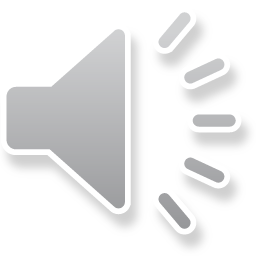 7
Euler's method
A comment on error
With previous algorithms,	we required successive approximations to be within eabs
Previous problems have included:
Convergence of the root finding algorithms
Approximating a solution to an ivp is an open-ended problem
We may not know at which point we wish to stop
Thus, we will use the maximum absolute error per unit time
Given an ivp and we want to approximate a solution at tf,		we will expect the error to be less than eabs(tf – t0)
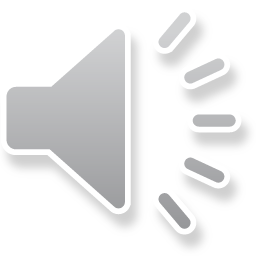 8
Euler's method
Is our approximation good enough?
Question: With Euler’s method, how large should h be?
Consider the following strategy:
Choose an n and find yn which approximates y(tf)
Repeat this process but now use 2n intervals
Let these approximations be denoted zk so that z2n also approximates y(tf)
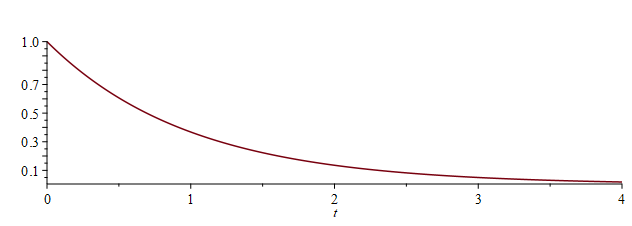 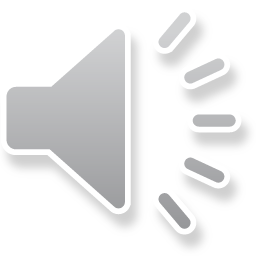 9
Euler's method
Is our approximation good enough?
Thus, we have two approximations of y(tf):




Thus, we have


Therefore, the error of z2n is approximately
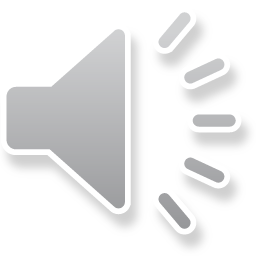 10
Euler's method
Is our approximation good enough?
Thus, by subtracting the worse approximation from the better approximation, we have an approximation of the error of z2n


Not only that, but we can do one better:

Thus, having calculated yn and z2n,		we can find an even better approximation of y(tf)
This weighted average is an O(h2) approximation!
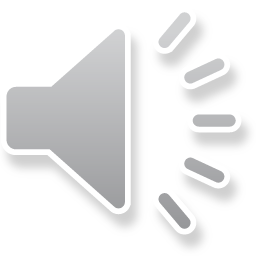 11
Euler's method
Is our approximation good enough?
Consequently, given our two approximations
The difference between the last two is an approximation of the error of the last z2n
Also, for each yk we have that y(tk), 2z2k – yk is a better approximation of y(tk)
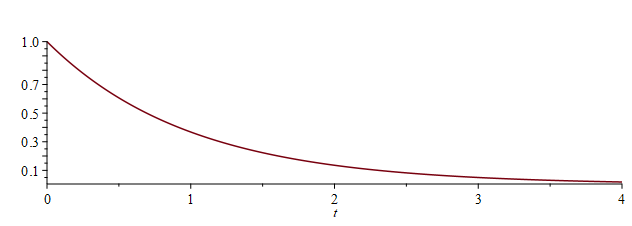 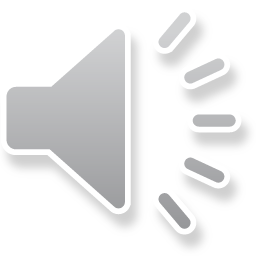 12
Euler's method
Is our approximation good enough?
Thus, suppose we want our approximation to y(tf) to be no larger than eabs(tf – t0)
Thus, we will do the following:
Choose an n and calculate the approximations y1, …, yn
With 2n intervals, calculate the approximations z1, …, z2n 
Recall that |yn – z2n| is only an estimate of the error
To be safe, check if 2|yn – z2n| < eabs(tf – t0) 
If this is true, we are finished and approximate y(tk) with then values y(tk) ≈ 2z2k – yk
Otherwise, repeat this process again but now with 4n intervals

Because these techniques require us to approximate solutions with n, then 2n and possibly 4n, 8n, etc. intervals, we will call these approaches iterative solvers
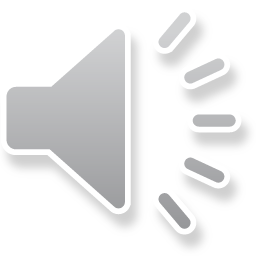 13
Euler's method
Is our approximation good enough?
We can do this with Heun and rk4
Heun
rk4
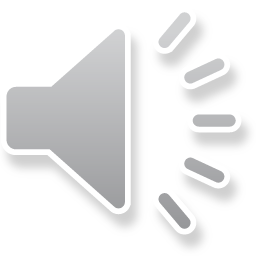 14
Euler's method
Issues
This approach, however, does have its drawbacks:
It’s expensive: we are making a minimum of 3n approximations
Even if the approximation at y(tf) is sufficiently accurate,		this does not mean that each point is sufficiently accurate…
Also, suppose the solution is smooth at some points, and variable at others
Where the solution is smooth, we can get away with a larger step size
Where the solution varies, we probably require a smaller step size
This approach, however, requires us to use that smaller step size everywhere
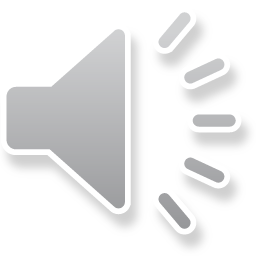 15
Euler's method
Adaptive techniques
We will, instead, look at adaptive techniques that allow us to dynamically vary the step size
Question: How can we estimate the error if we don’t know what the solution actually is?
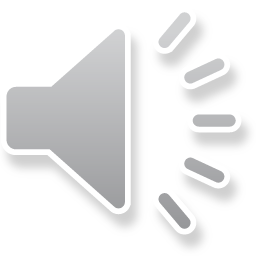 16
Euler's method
Summary
Following this topic, you now
Understand how to get y(2)(t) given y(1)(t) = f(t, y(t))
Are aware that the error may be more significant
You are not required to master this in this course
You must simply be aware of the issue,	many of you will never come across this issue
Understand we will define the maximum absolute error in terms of an acceptable error eabs per unit time
Because |yn – z2n| only approximates the error, we’ll double it
Know how to iteratively estimate the error with Euler’s, Heun’s       and the 4th-order Runge-Kutta method
Know how to get an even better approximation using two less-optimal approximations
Understand that there are issues with this approach
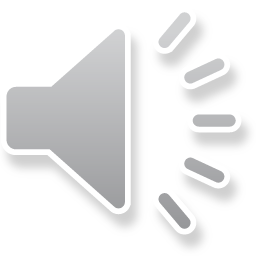 17
Euler's method
References
[1]	https://en.wikipedia.org/wiki/Lipschitz_continuity
[2]	https://en.wikipedia.org/wiki/Extrapolation
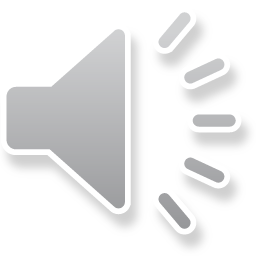 18
Euler's method
Acknowledgments
None so far.
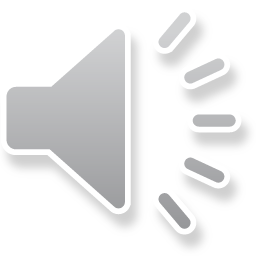 19
Euler's method
Colophon
These slides were prepared using the Cambria typeface. Mathematical equations use Times New Roman, and source code is presented using Consolas.  Mathematical equations are prepared in MathType by Design Science, Inc.
Examples may be formulated and checked using Maple by Maplesoft, Inc.

The photographs of flowers and a monarch butter appearing on the title slide and accenting the top of each other slide were taken at the Royal Botanical Gardens in October of 2017 by Douglas Wilhelm Harder. Please see
https://www.rbg.ca/
for more information.
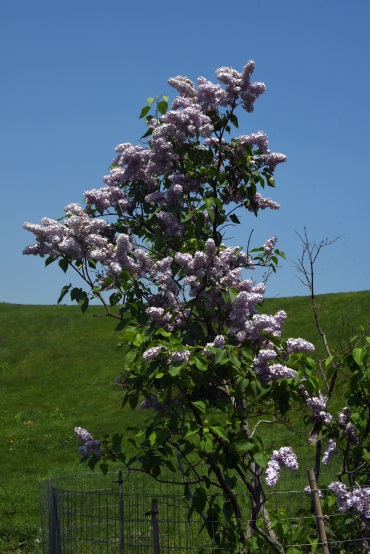 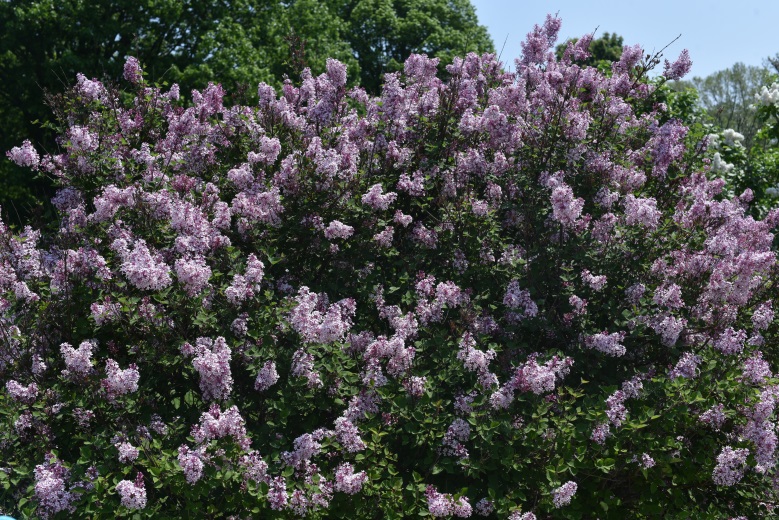 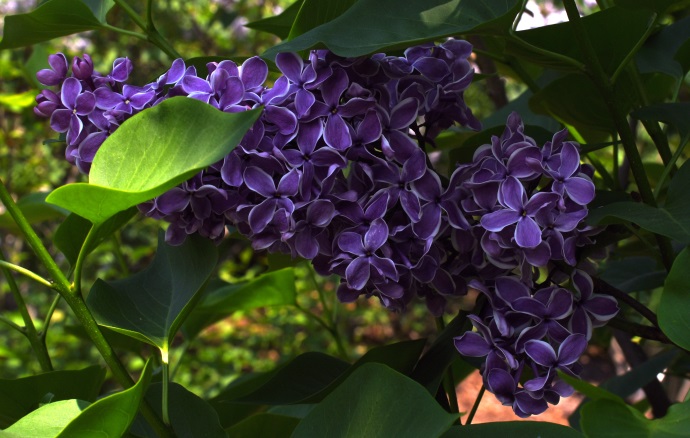 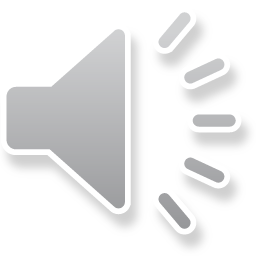 20
Euler's method
Disclaimer
These slides are provided for the ece 204 Numerical methods course taught at the University of Waterloo. The material in it reflects the author’s best judgment in light of the information available to them at the time of preparation. Any reliance on these course slides by any party for any other purpose are the responsibility of such parties. The authors accept no responsibility for damages, if any, suffered by any party as a result of decisions made or actions based on these course slides for any other purpose than that for which it was intended.
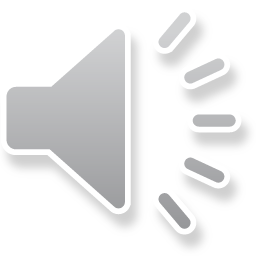 21